The long rule of the Ashikaga shoguns finished in chaos. The warring states period lasted for more than 100 years, from the middle of the fifteenth century until the end of the sixteenth century. It came to an end when Japan was united by powerful daimyo warlords in the late sixteenth century, leading to the establishment of the Tokugawa shogunate in 1603.
Three Unifiers of Japan
Created by Sheryl Skalski : all information used directly from ‘History Alive 8 – Jacaranda ‘ unless accredited separately
Oda Nobunaga — a cruel military genius
Oda Nobunaga was the son of a daimyo from a small domain on the coast of Honshu. 

When he was 21, he killed a rival lord and planned to unite Japan under his own leadership. 

When the Ashikaga shogun Yoshiteru was murdered in 1565, his brother Yoshiaki appealed to Oda for help and Oda had him installed as shogun. 

Yoshiaki was little more than a puppet, as the real power lay with Oda and his forces. 

In 1573 Yoshiaki tried to rebel against Oda but was driven out of Kyoto. He became a Buddhist monk.
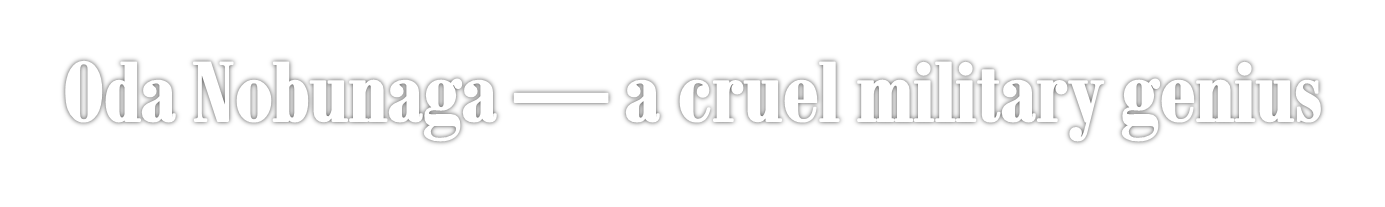 The position of shogun remained effectively vacant for the next 30 years. Through a series of ruthless battles, Oda began to create a centralised government. 

He was especially cruel in crushing Buddhist opponents, burning some alive and destroying monasteries. 

His victories were helped by the use of muskets that had only recently been introduced to Japan from Europe. 
Oda's rule came to an end in
 1582 when he committed seppuku after being surrounded by enemy forces.
Toyotomi Hideyoshi — from soldier to leader
Toyotomi Hideyoshi was a soldier in Oda's army and took over leadership after Oda's ritual suicide.

 He developed a strong central government that expanded control over the islands of Shikoku and Kyushu. 

Hideyoshi also opposed European Christian missionaries. He expelled them from Japan, prohibited Japanese from becoming Christians and later executed 26 Japanese and foreign Christians. 

Before Hideyoshi died in 1598, he set up a council of five senior elders whom he trusted to pass power to his son.
Tokugawa Ieyasu — founder of a new shogunate
Tokugawa Ieyasu was a member of the council of five but he had his own ambitions. 
Instead of supporting Toyotomi Hideyoshi's son, he forced him into battle. The son then committed suicide in Osaka Castle. 
Ieyasu won a great military victory in 1600 and three years later declared himself the new shogun.
 Altogether, there were 15 Tokuguwa shoguns between 1603 and 1868, and this powerful samurai family had branches throughout Japan. 
In 1603, Ieyasu set up his shogunate in the small fishing town of Edo. (This town eventually grew to become the modern Japanese capital city of Tokyo.) 
He took over a small castle and developed it into a massive Tokugawa residence and military headquarters. As the administrative centre of Japan, Edo housed thousands of samurai and it soon attracted merchants, artisans and other common residents. 
About one hundred years later, Edo was the biggest city in the world
Your task
Create a resume for one of these leaders.
Resume
Use one of the Resume templates in Publisher to create a profile of one of the Shogunate leaders.

Please be aware that some of the categories in the online resumes will not be suitable. 

You can delete the ones you choose not to use – and add more appropriate ones if you wish.

Extra research will give you more details you can include.
The key is to be a little creative with the information but also retail the primary facts.

Links for each are on the following slides

I’ve included a number of links as some may not work at school

The first links tend to be the best to use.
ODA NOBUNAGA
http://www.samurai-archives.com/nobunaga.html

http://civilopedia5.com/civilizations/oda_nobunaga.html

http://samurai-warriors.org/oda-nobunaga-biography-histor/

http://www.facebook.com/pages/oda-nobunaga-biography/112368802171999#!/pages/Oda-Nobunaga/105516602814446?fref=ts
Toyotomi Hideyoshi
http://www.zenstoriesofthesamurai.com/Characters/ToyotomiHideyoshi.htm

http://web-japan.org/kidsweb/explore/history/q2.html

http://www.britannica.com/EBchecked/topic/601340/Toyotomi-Hideyoshi

http://www.samurai-archives.com/hideyoshi.html
Tokugawa Ieyasu
http://www.bbc.co.uk/history/historic_figures/ieyasu_tokugawa.shtml

http://web-japan.org/kidsweb/explore/history/q3.html

http://www.britannica.com/EBchecked/topic/598292/Tokugawa-Ieyasu

http://www.paulzilla.org/japanese/ieyasu.htm